КОНКУРЕНТЫ
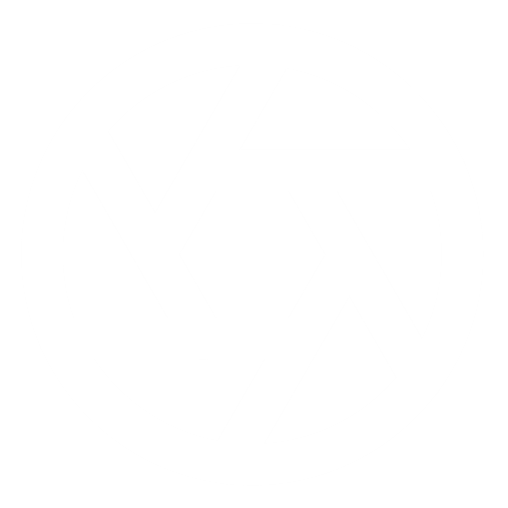 Уровень конкуренции – рынок низкоконкурентный
Конкурентами являются: 
1) лазерно-вакуумном аппарате «АВЛТ-ДЕСНА»
2) ирригаторы
GUM массажер десны
Сильными сторонами являются: легкий процесс проведения чистки в труднодоступных местах, в том числе и десневых карманах; мягкий массаж десен; способствует быстрому заживлению травм и царапин; способствует очистке десневых карманов, снижению болезнетворной бактериальной флоры. 
Слабыми сторонами являются: высокая цена; затрата большого количества времения; риск травматизации мягких тканей полости рта; нет возможности брать с собой
Данный проект будет дешевле данных конкурентов; среднее время процедуры составляет 5-6 минуты; портативность (благодаря этому клиенты смогут его брать с собой на работу, путешествия); удобство в использовании; проведение мягкого и менее травматичного массажа десен; улучшает кровообращение и отток лимфы в дёснах, тем самым повышает регенераторную способность дёсен.